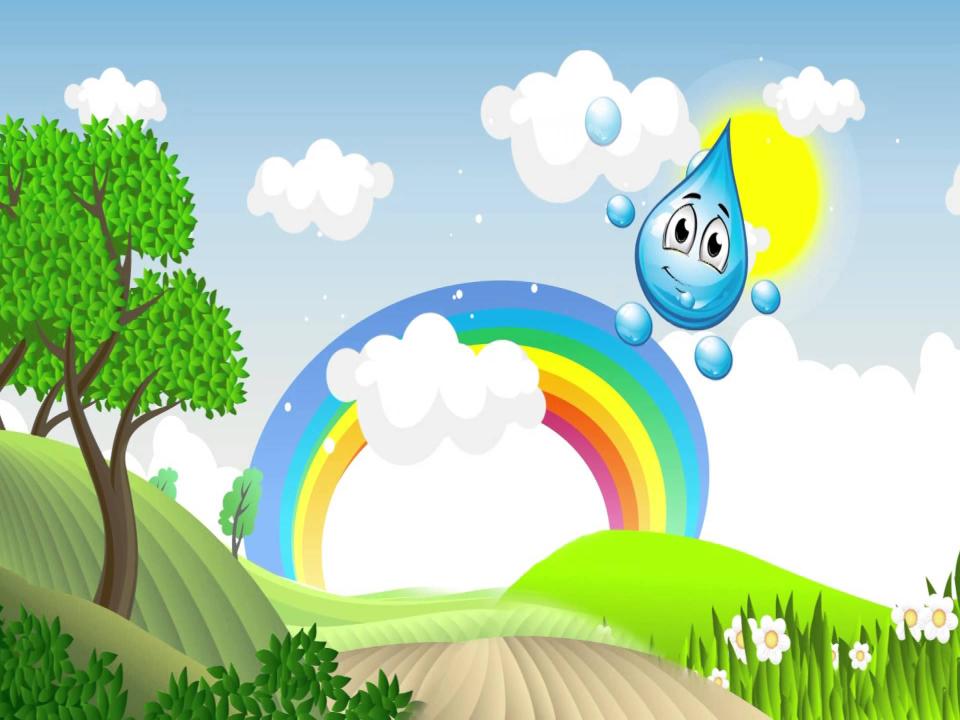 Анализ образовательной деятельности группы за 2019-2020 учебный год.
Группа № 4-1  «Капельки»
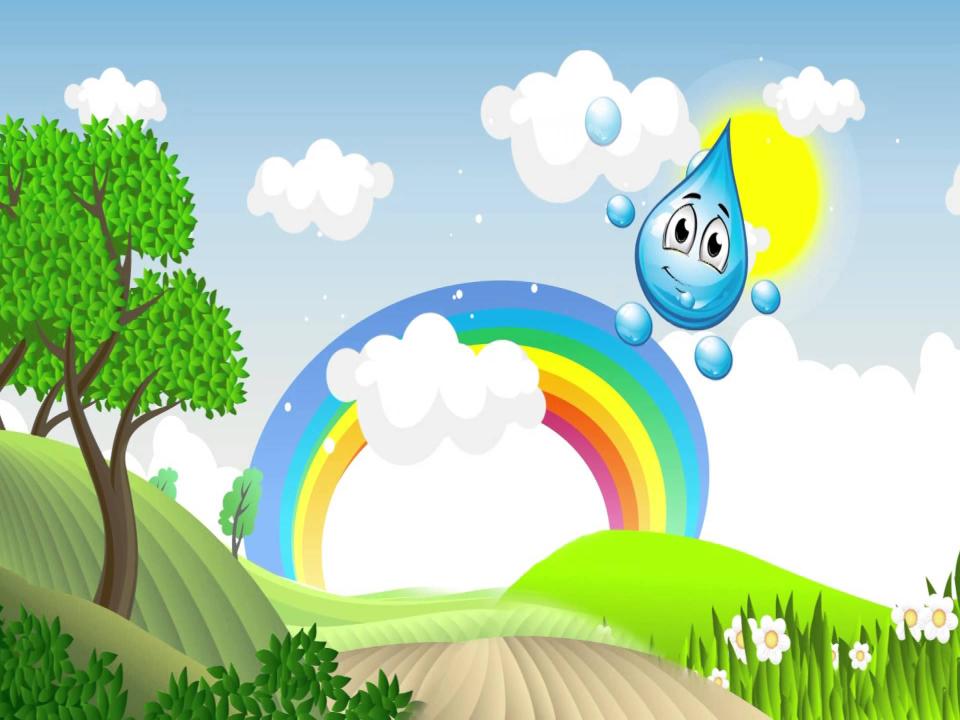 Капельки
Кап, кап, капельки,
Мы ребята маленькие, 
В детском садике живём,
Здесь играем и поём!

Капелька за капелькой
Учимся старательно,
Вырастем послушными,
Умными и дружными!
Характеристика группы:
В группе 25 детей, 13 мальчиков и 12 девочек.
 Возраст детей - 5-6 лет.
 ООП «Развитие» .
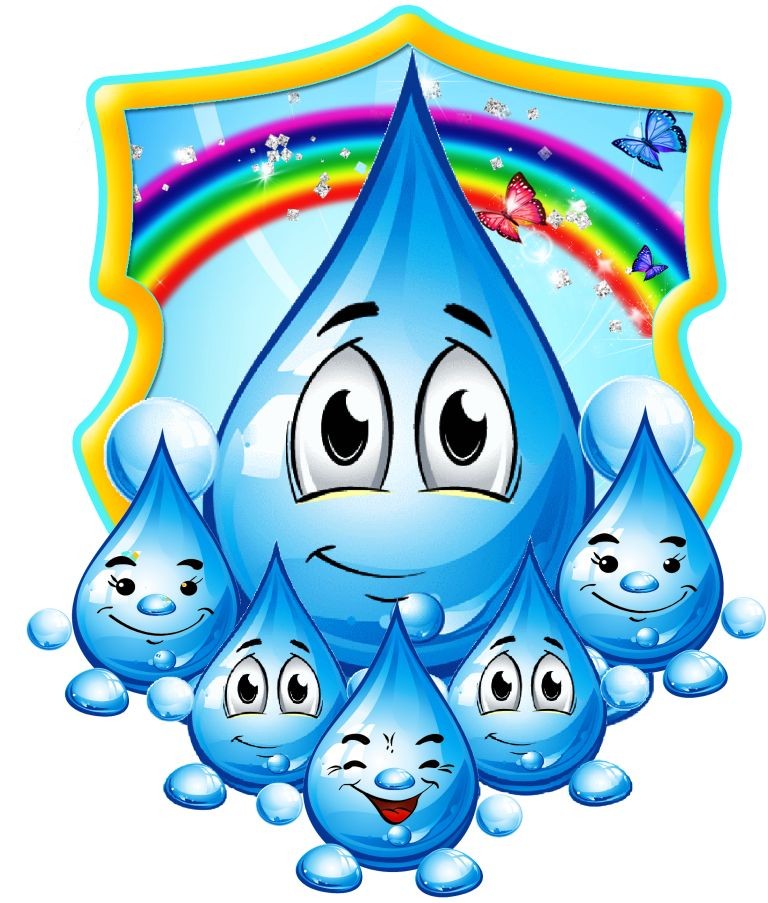 График посещаемости:показатель заболеваемости воспитанников, %
Положительная динамика количества дней пребывания ребенка в группе:
Итоги мониторинга:
Итоги мониторинга
Уровень освоения программы вырос во всех образовательных областях, так как были проведены различные мероприятия:
 Организация образовательной деятельности;
 Создание необходимой РППС;
 Организация индивидуальной работы с детьми;
 Взаимодействие со специалистами;
 Организация работы с родителями (стендовая информация, памятки, консультации, родительские клубы, родительские собрания, индивидуальные беседы, совместные мероприятия, проектная деятельность).
Наша РППС группы
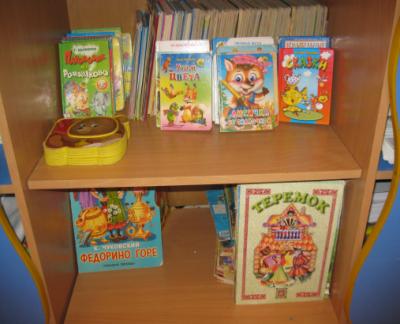 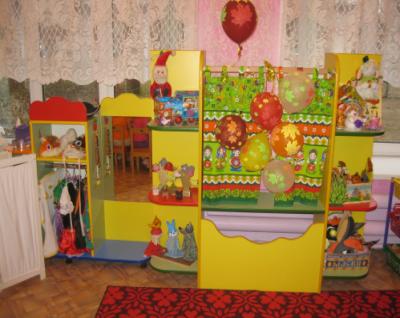 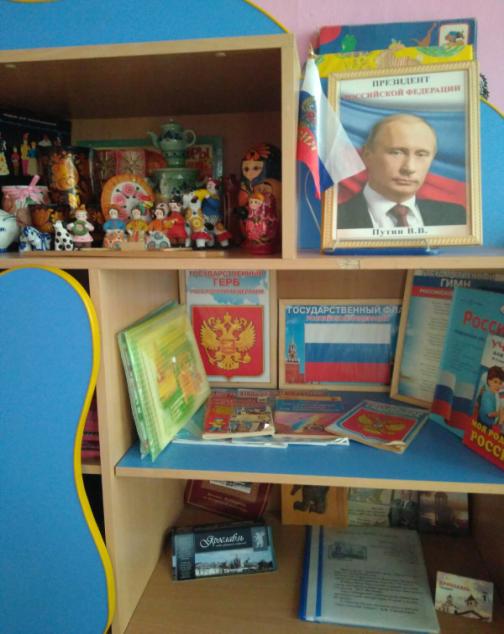 Наша жизнь в детском саду
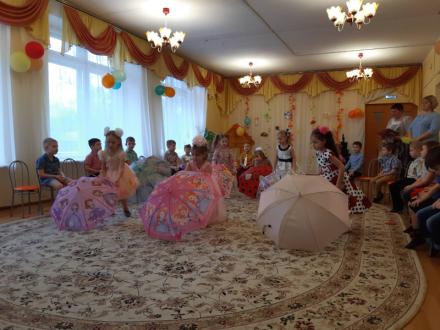 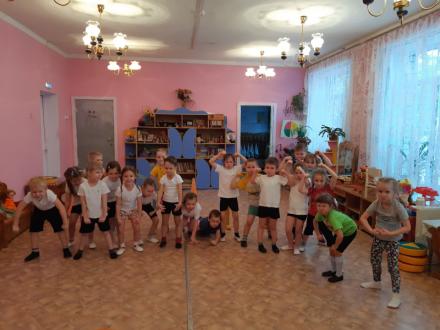 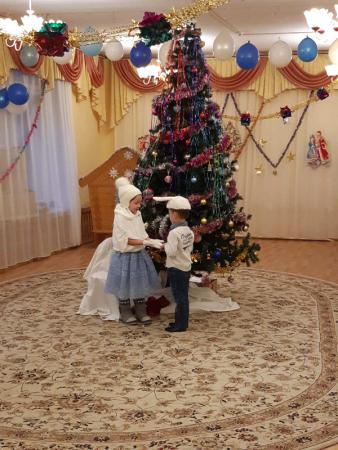 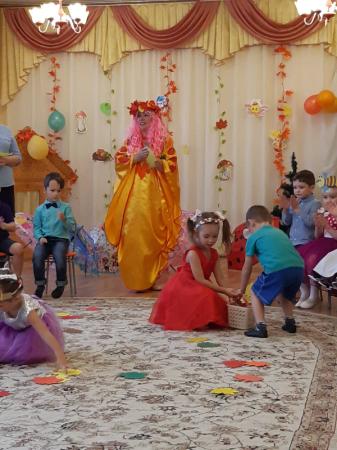 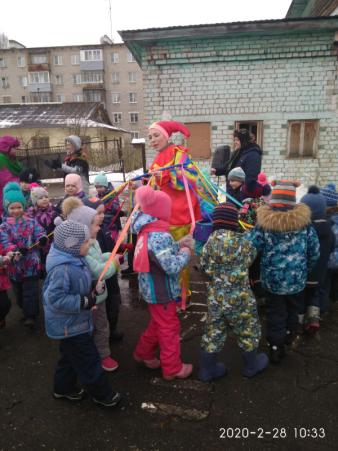 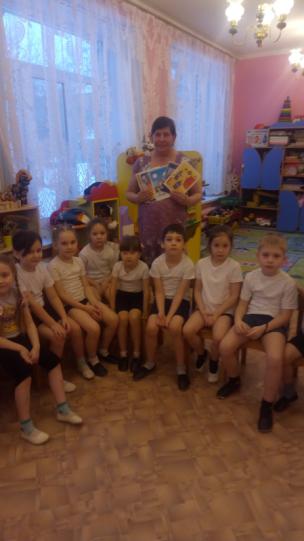 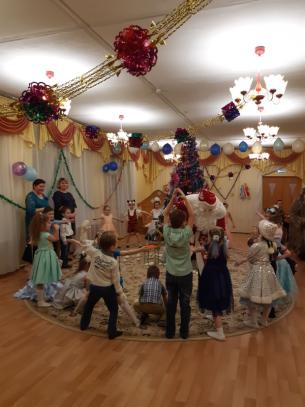 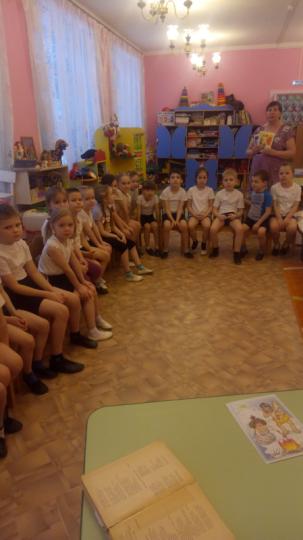 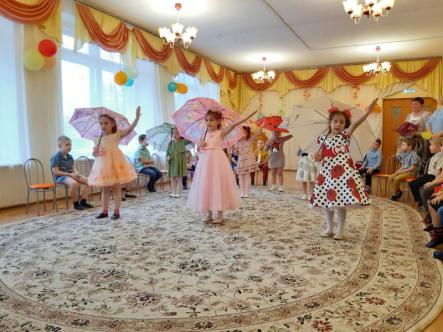 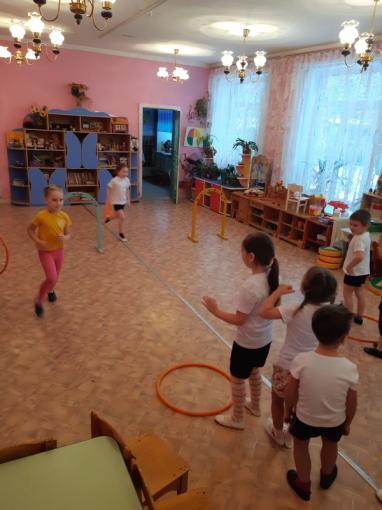 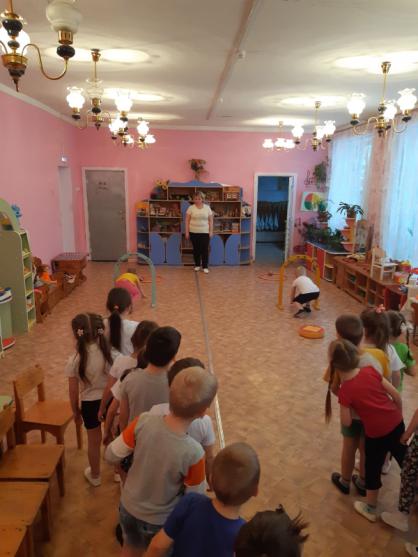 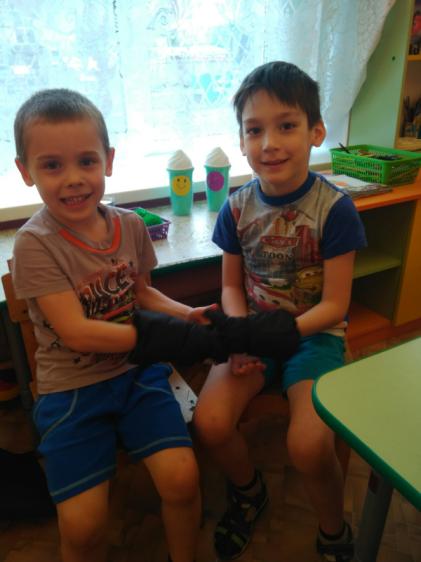 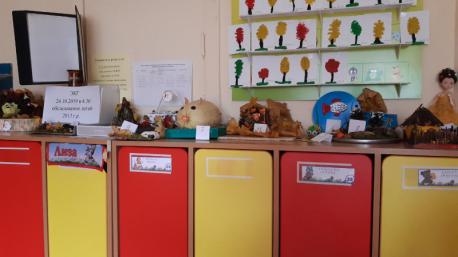 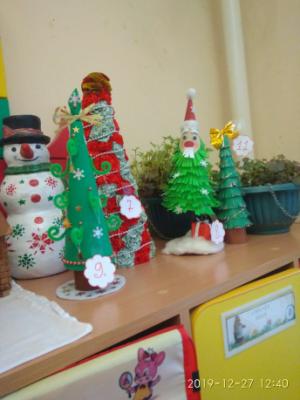 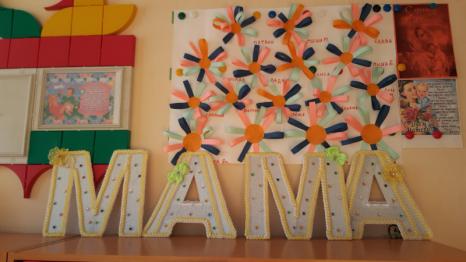 Спасибо за внимание!